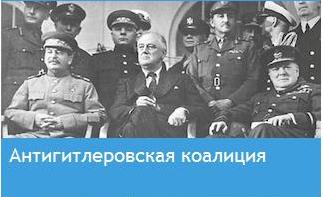 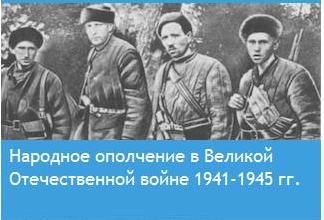 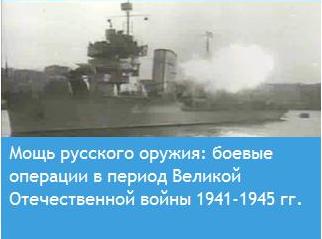 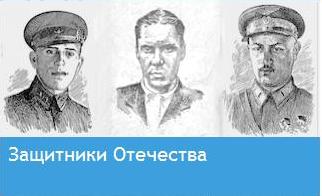 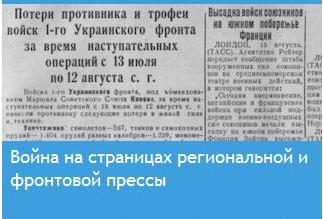 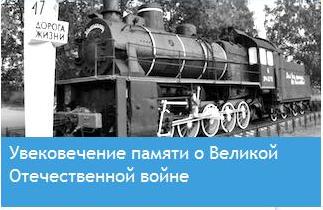 Власть и общество накануне и в годы Великой Отечественной войны
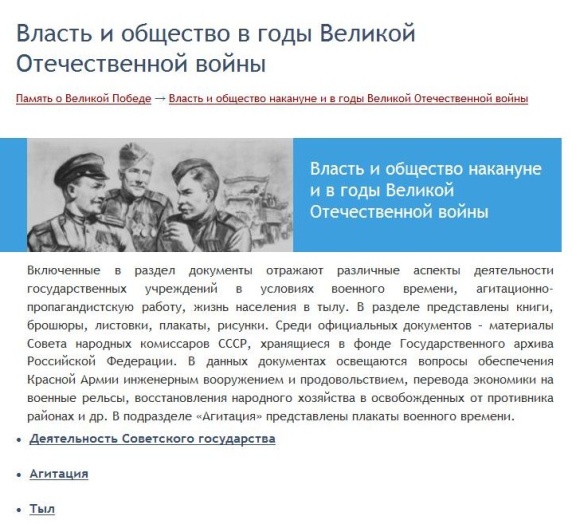 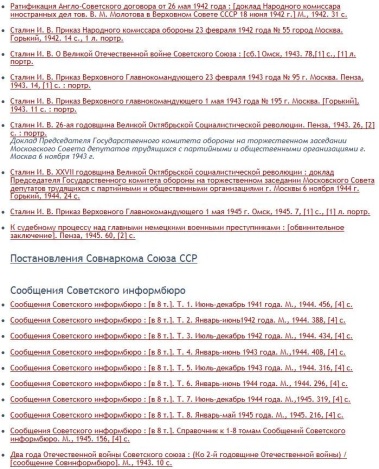 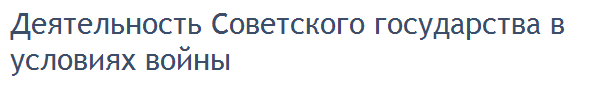 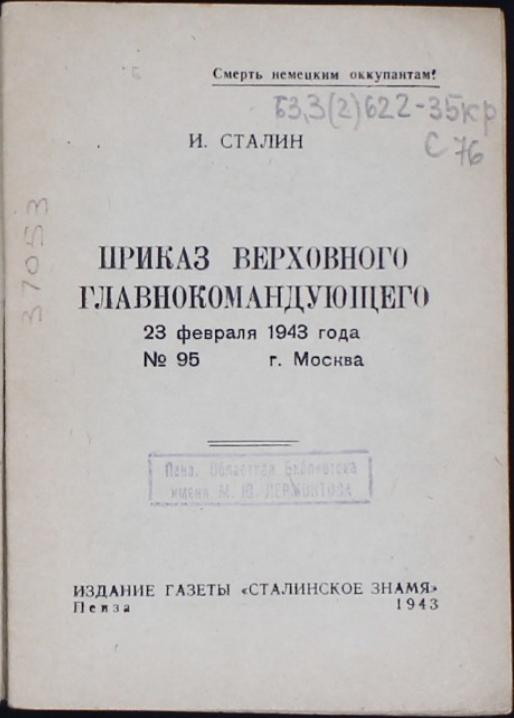 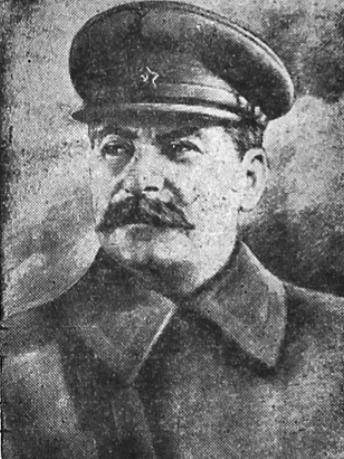 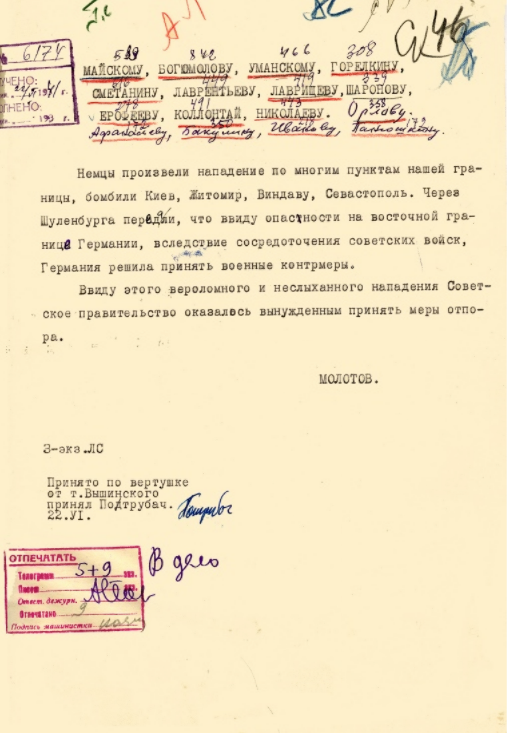 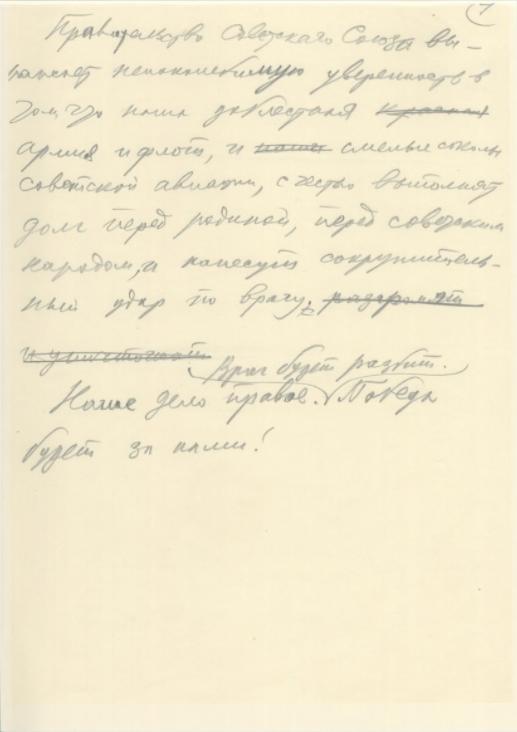 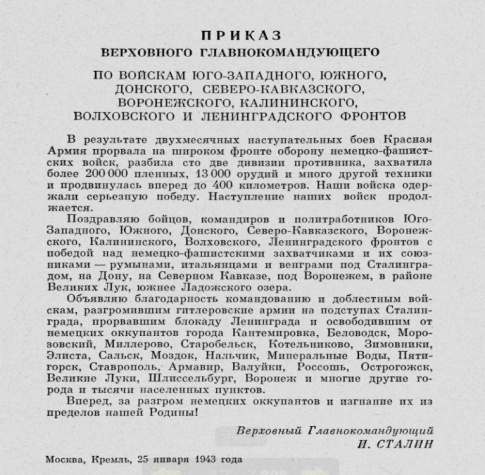 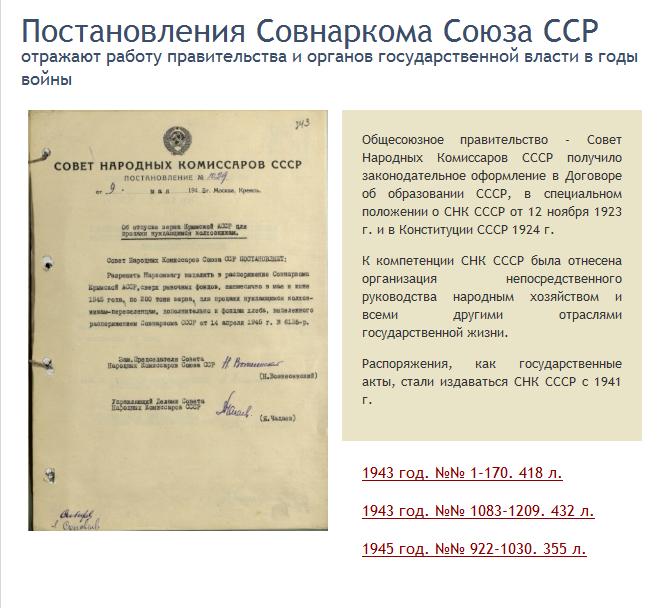 Листовки
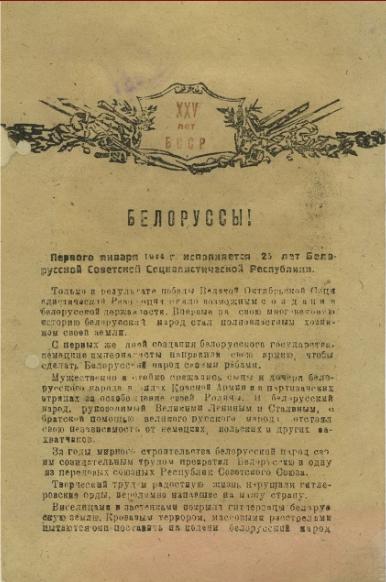 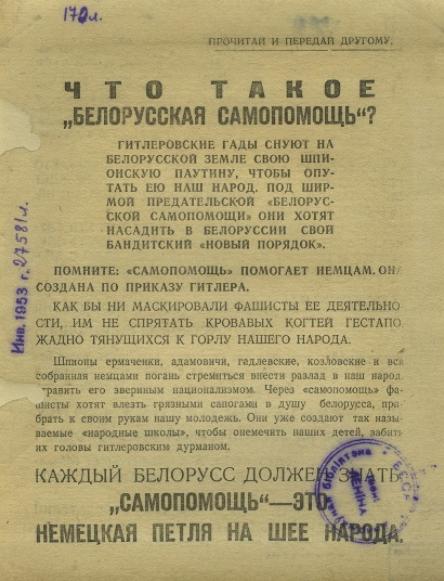 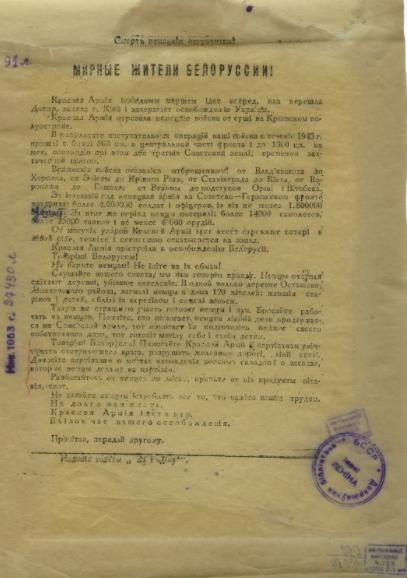 К. Чуковский. Одолеем Бармалея. 1-е изд. Пенза, 1943 г.
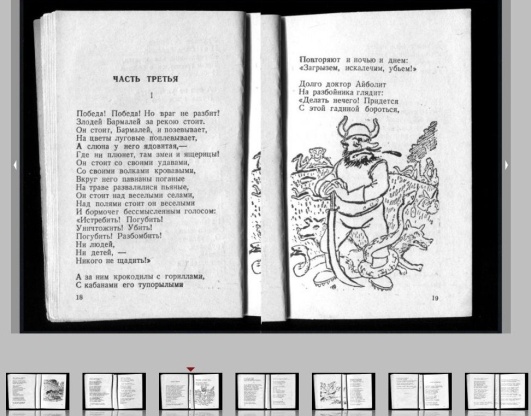 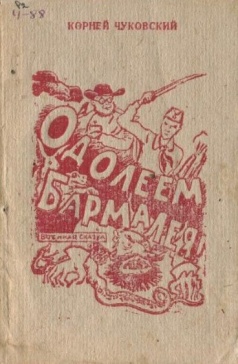 К. Чуковский. Одолеем Бармалея. 2-е изд. Пенза, 1943 г.
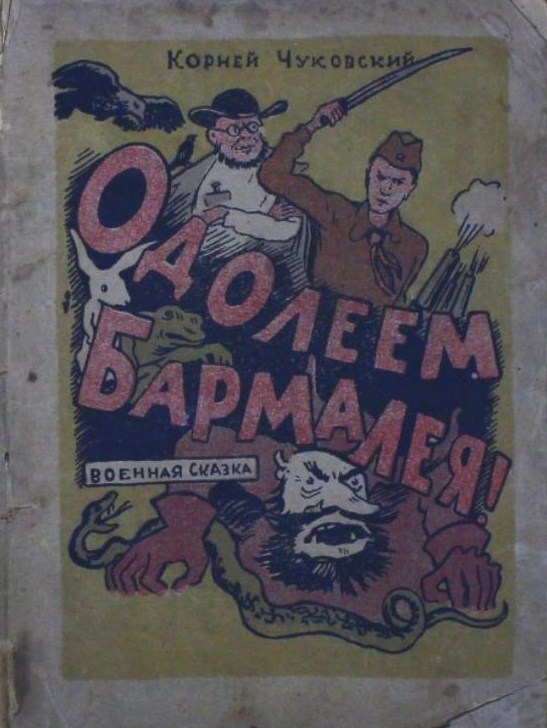 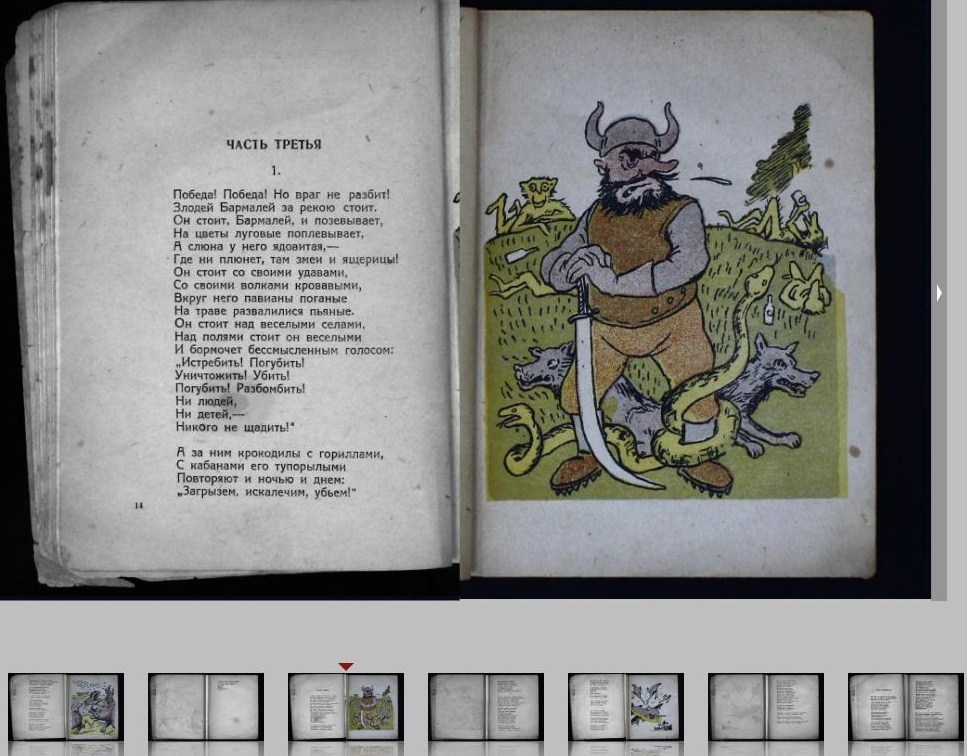 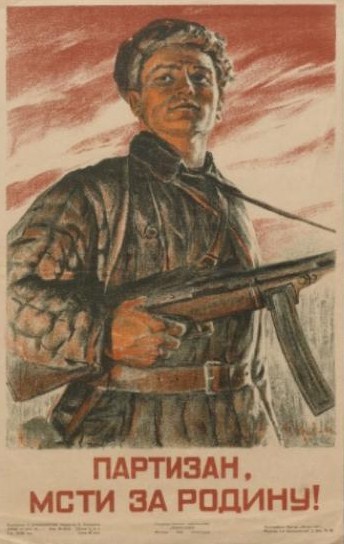 Плакаты 1941-45 гг. [героические]
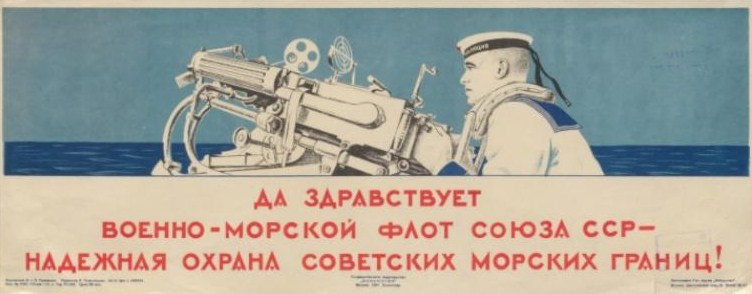 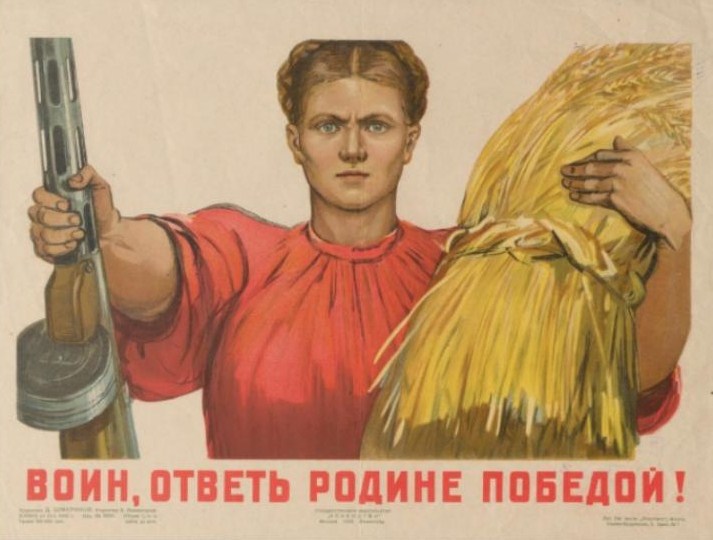 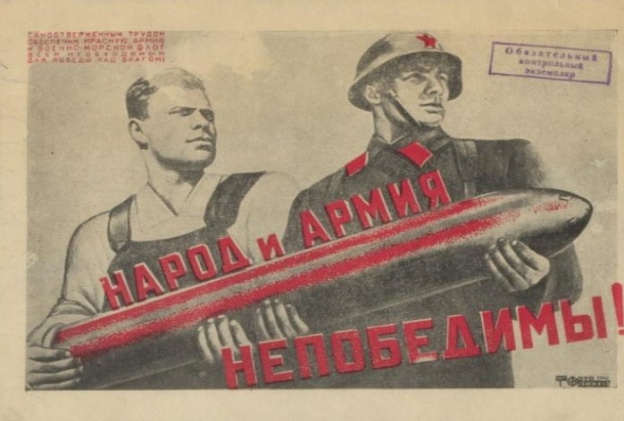 Плакаты 1941-45 гг. [сатирические]
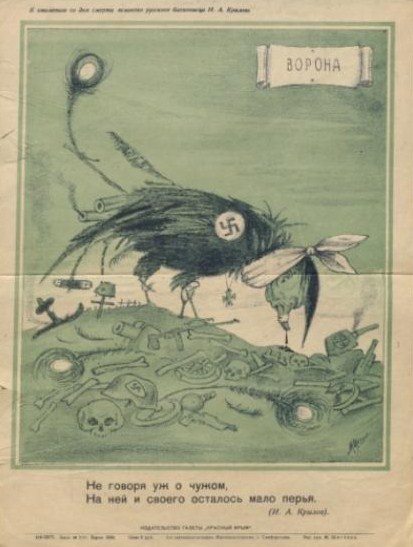 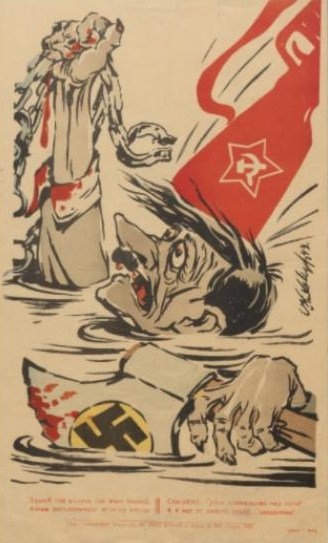 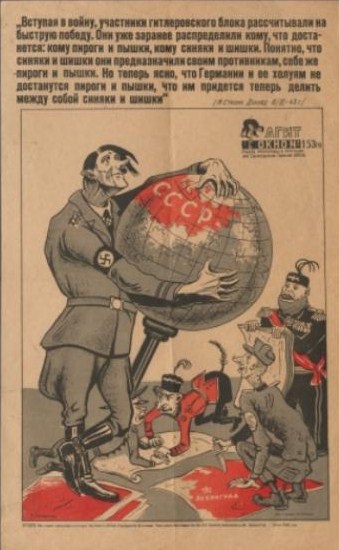 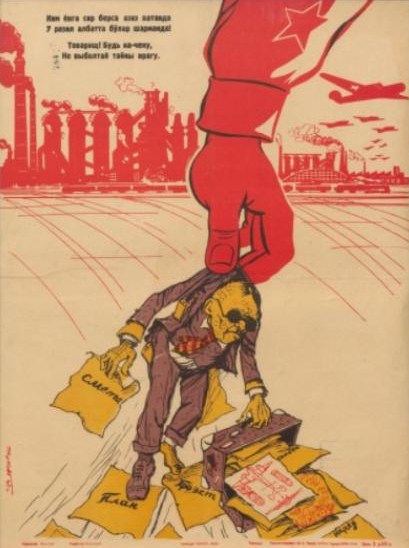 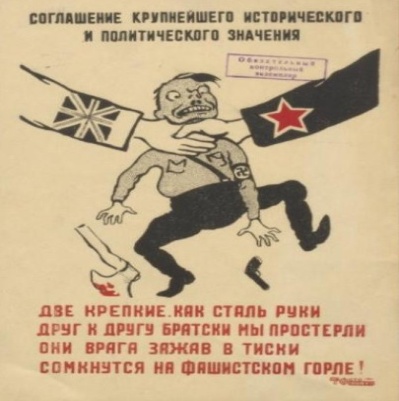 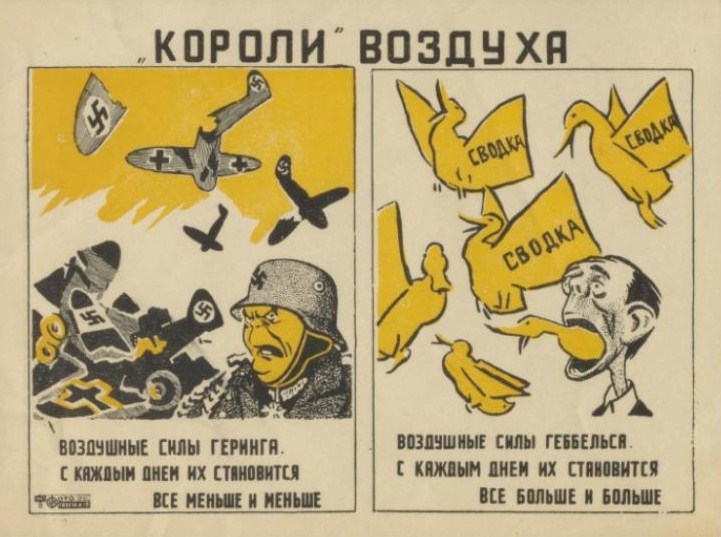 Плакаты (350 единиц)
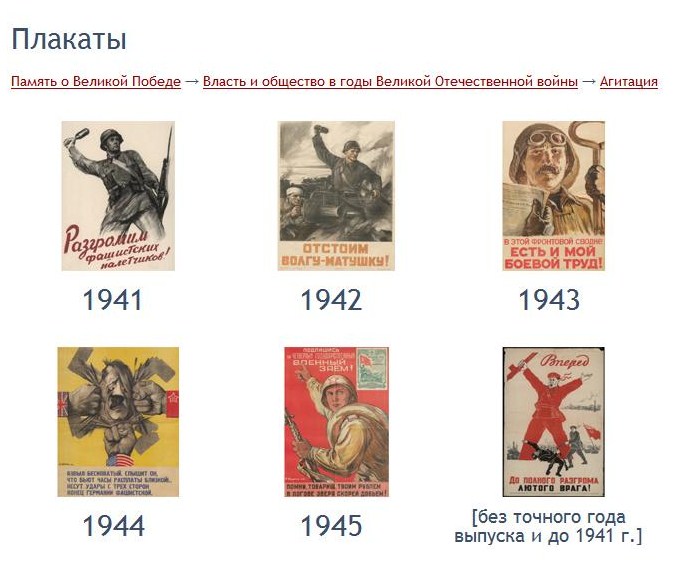 Плакаты
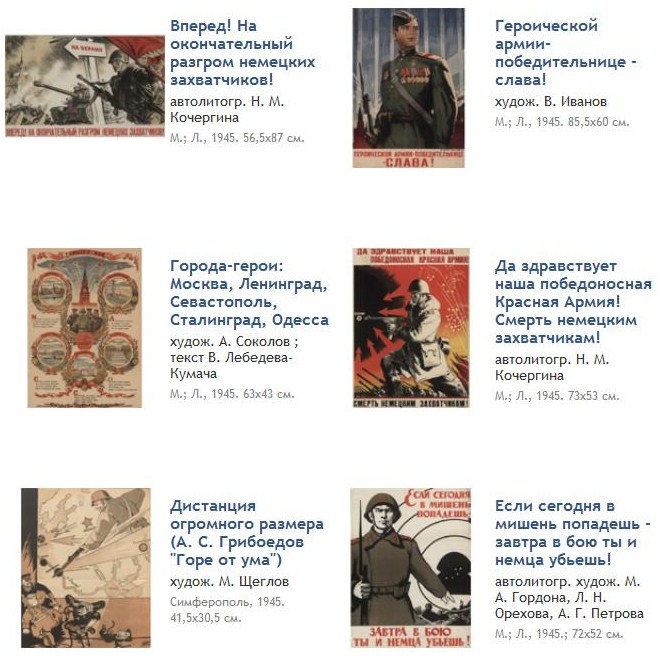 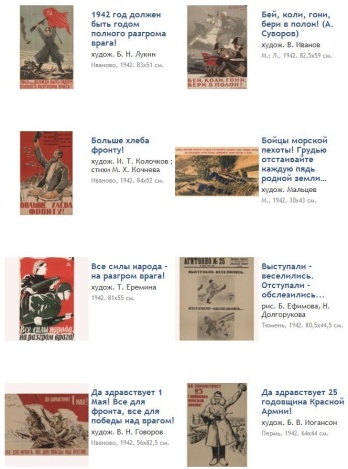 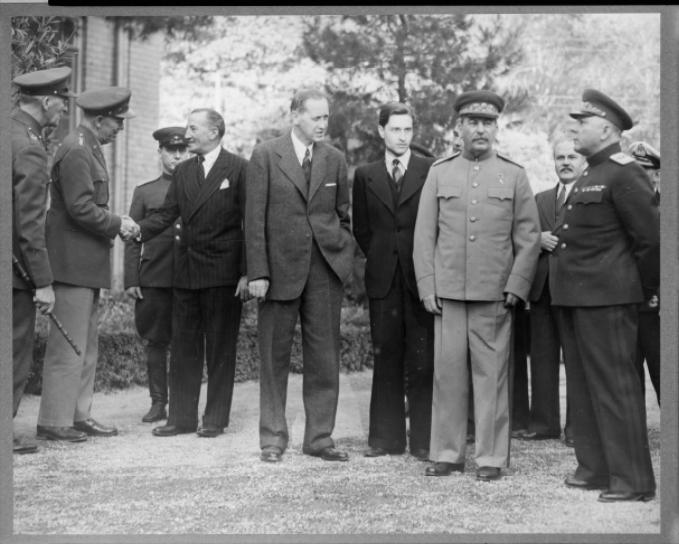 Антигитлеровская коалиция
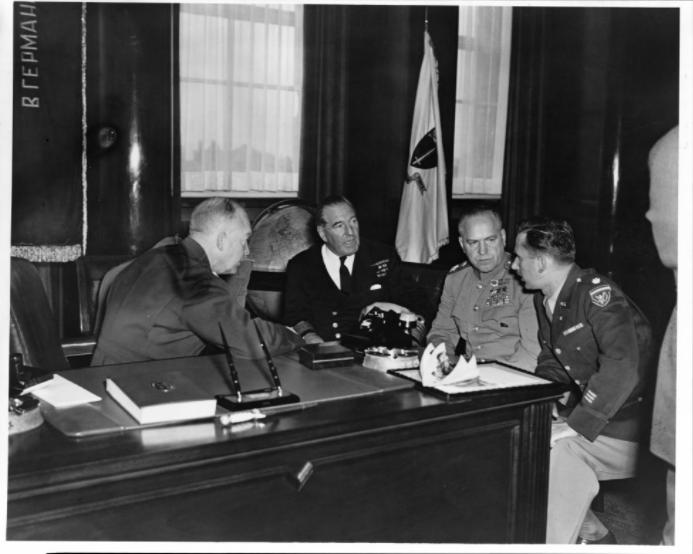 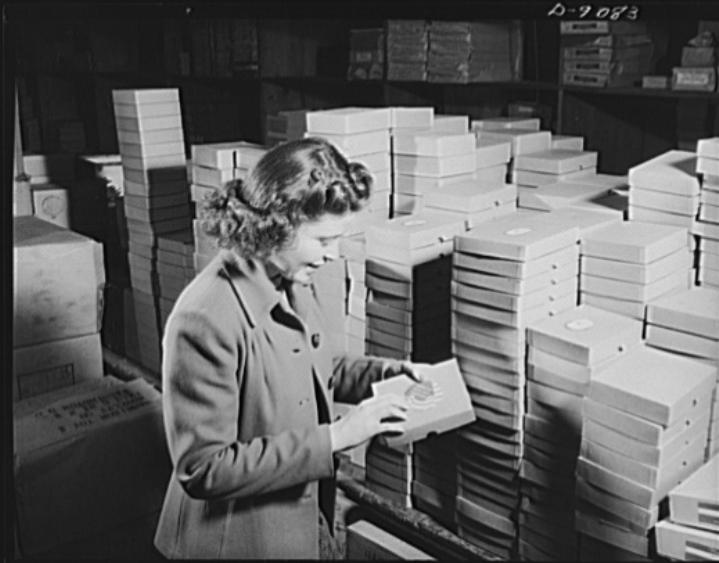 Фотохроника ТАСС. 1941-45 гг.
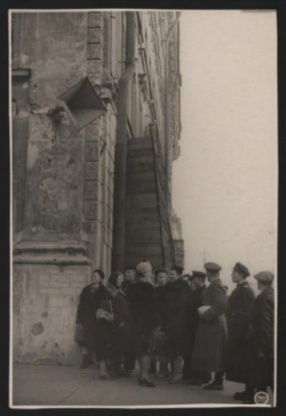 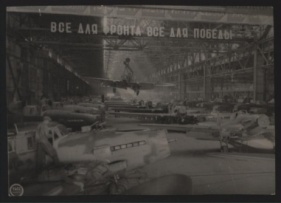 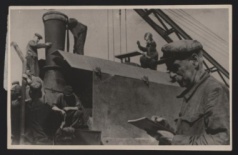 Фотохроника ТАСС. 1941-45 гг.
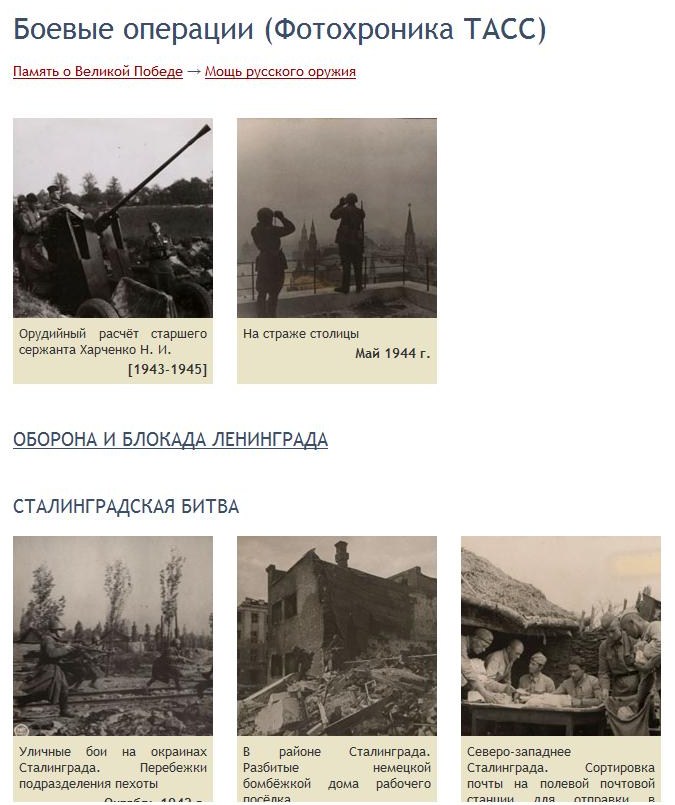 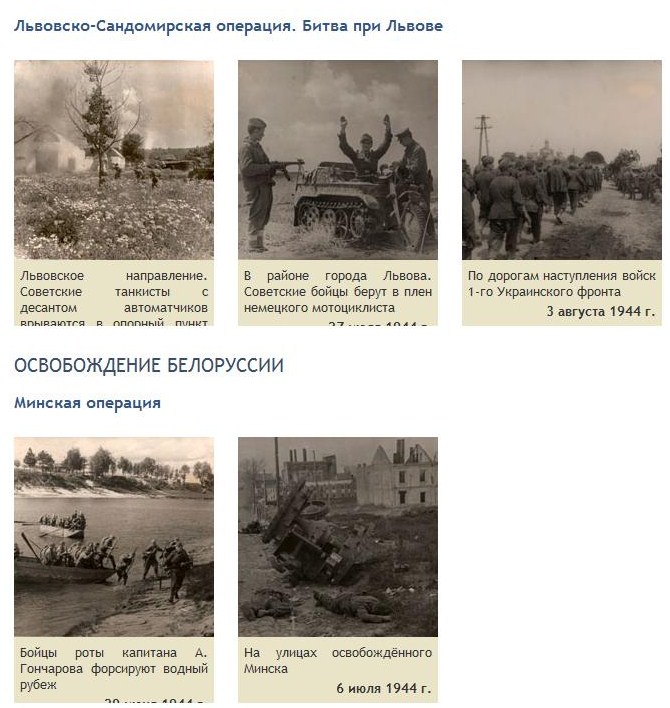 Кинохроника. 1941-45 гг.
Народное ополчение
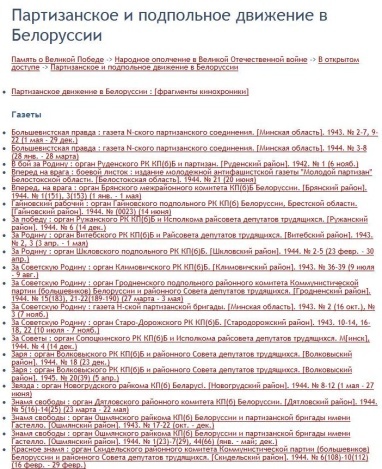 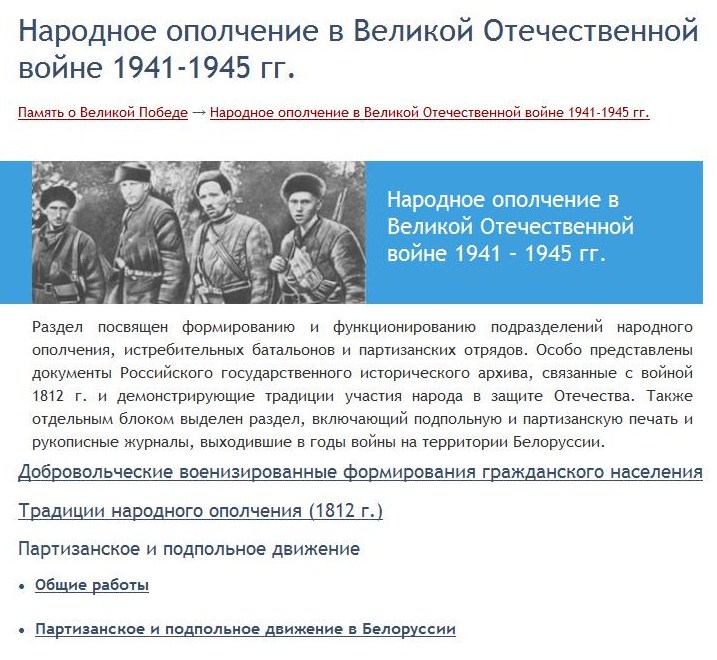 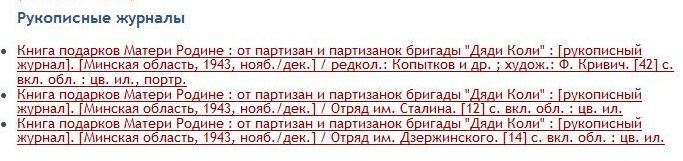 Партизанское движение
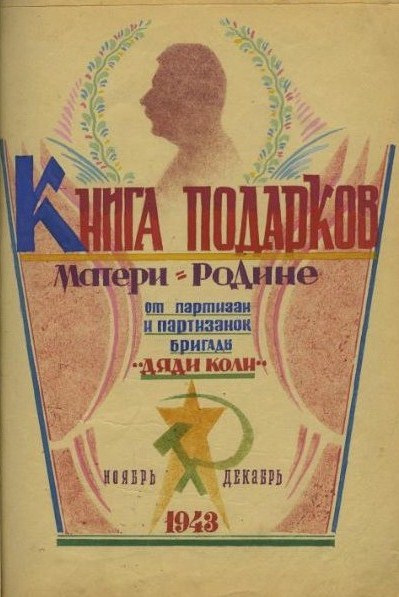 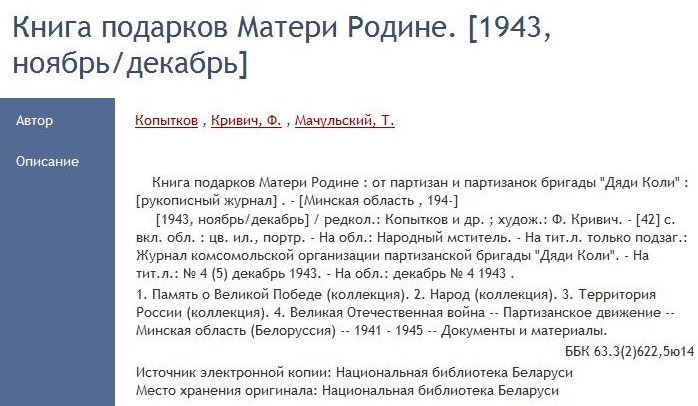 Защитники Отечества : Живая память
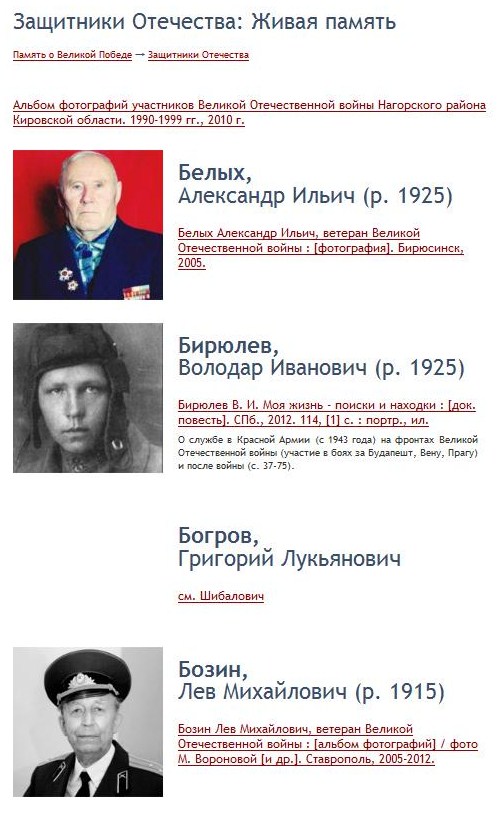 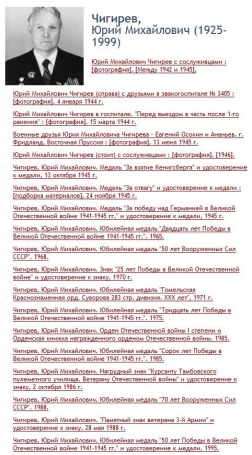 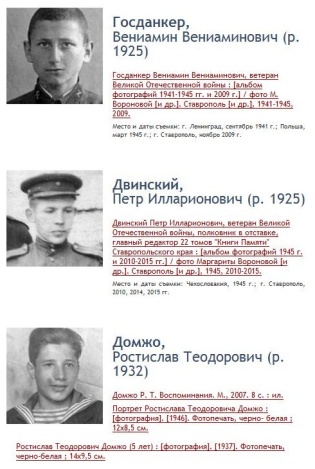 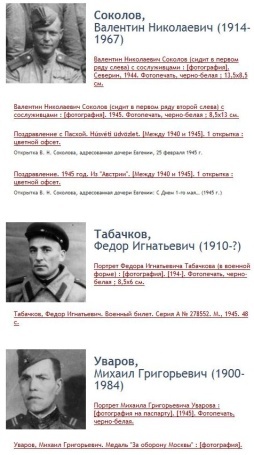 Живая Память(материалы из личных архивов)
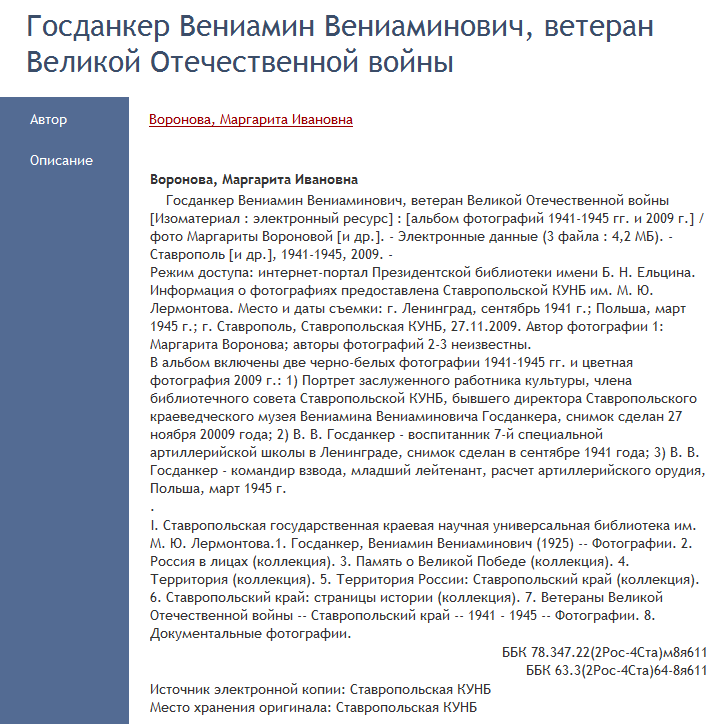 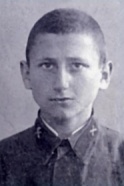 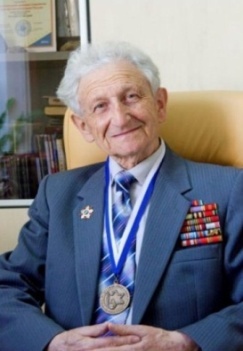 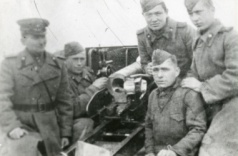 Фотоальбом
Живая Память(материалы из личных архивов)
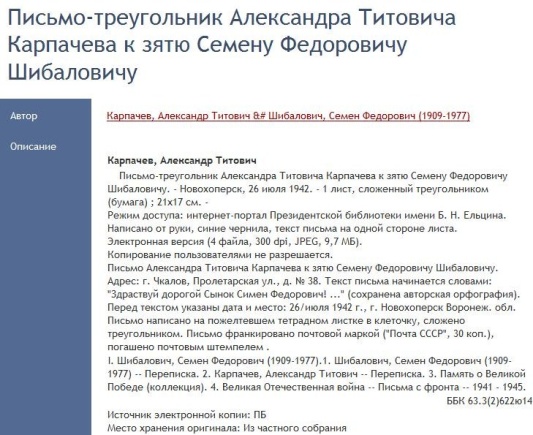 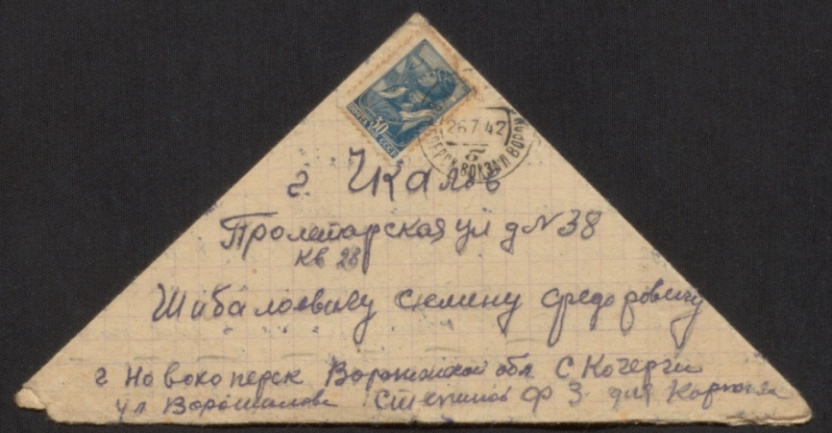 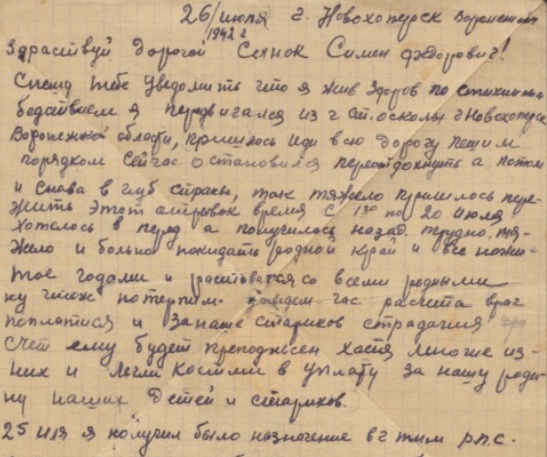 Устная история (Воспоминания в форме аудиозаписей)
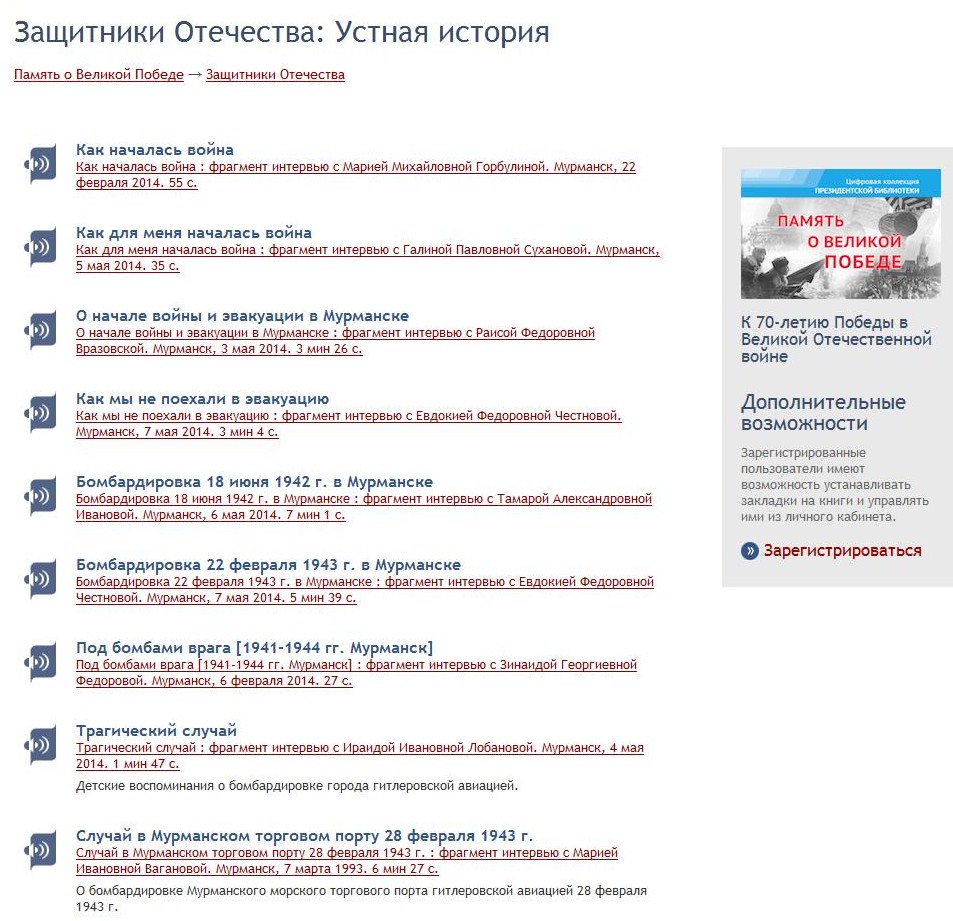 Татьяна Александровна Кудрявцева «Маленьких у войны не бывает
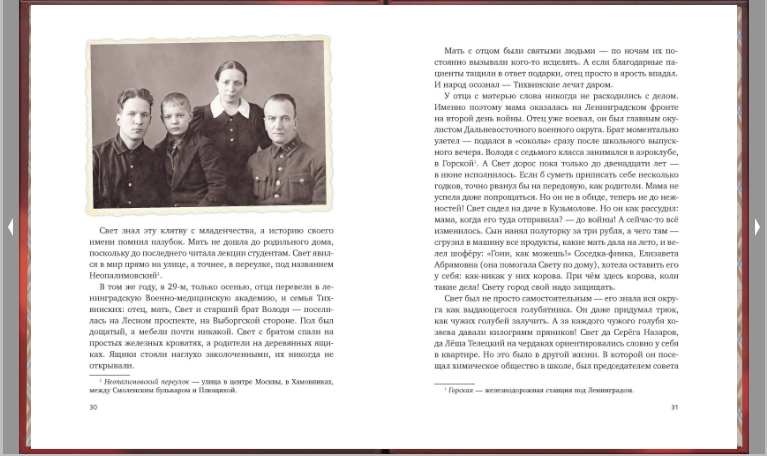 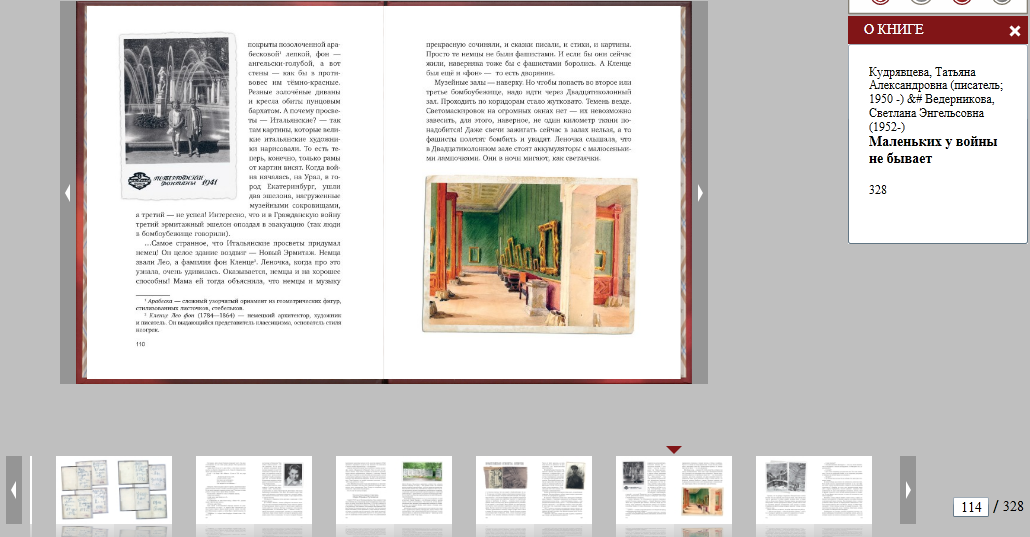 Увековечение памяти о Великой Отечественной войне
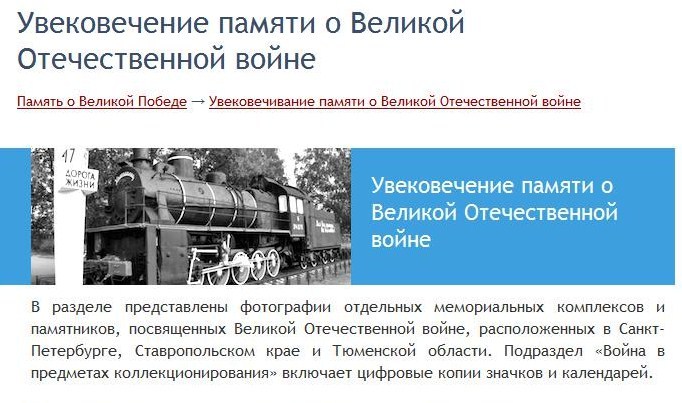 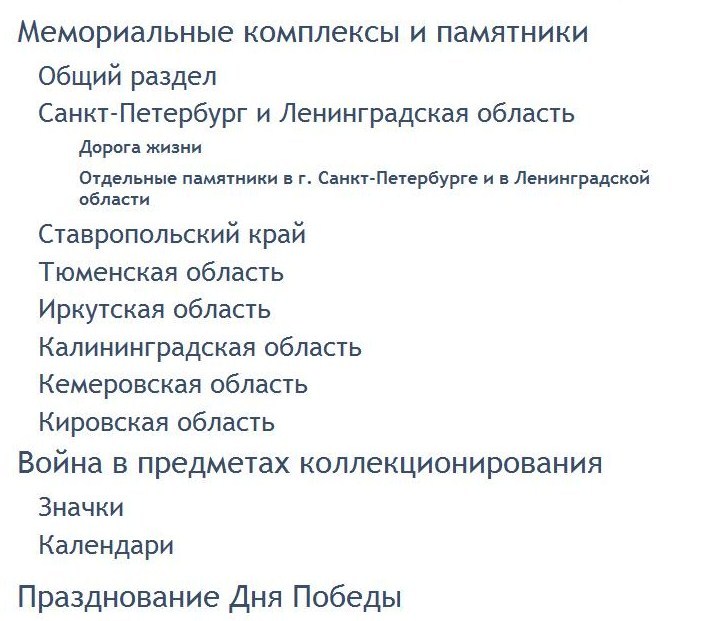